Connective Tissue
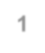 1
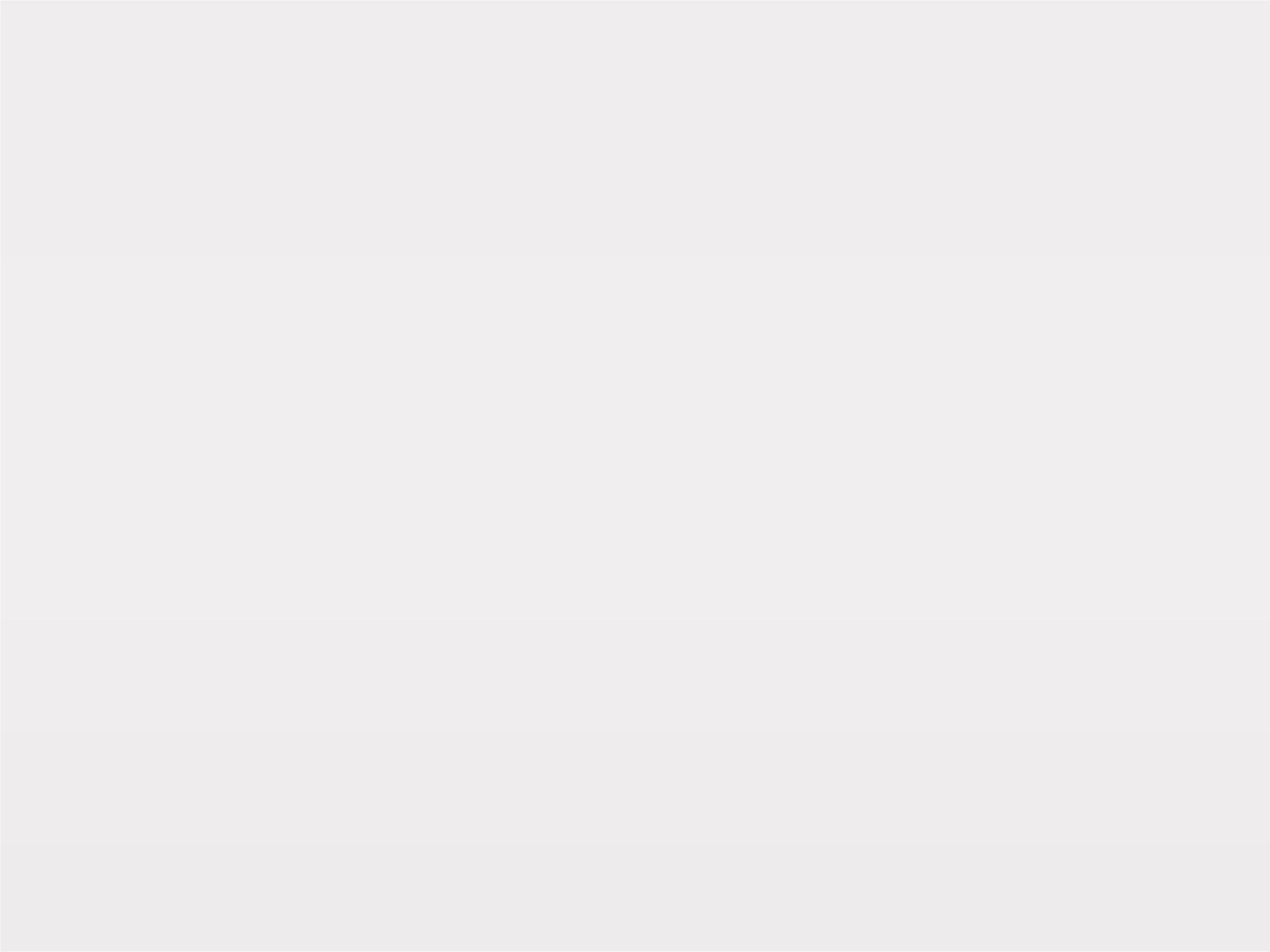 General Features
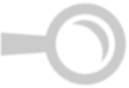 COMPOSED OF VARIABLE  AMOUNTS OF CELLS,  FIBRES AND GROUND  SUBSTANCE
ORIGINATES FROM  MESENCHYME.
VARIABLE REGENERATIVE  POWER
HIGHLY VASCULAR
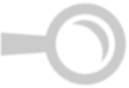 Functions of Connective Tissue
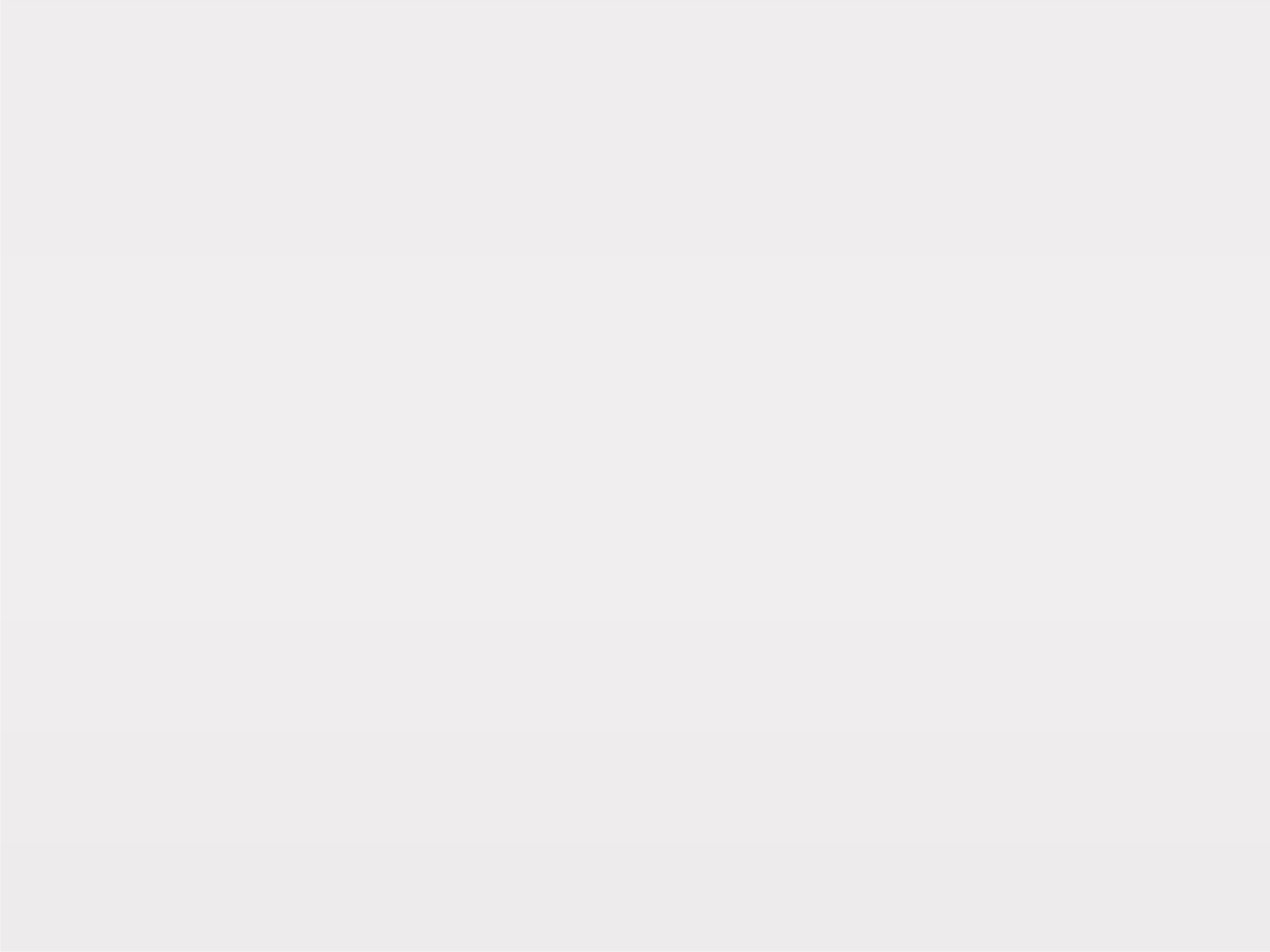 SUPPORT
.
STORAGE
DEFENSE AND  PROTECTION
MEDIUM FOR  EXCHANGE
Connective  Tissue Cells
Transient  cells
Fixed	cells
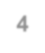 4
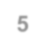 Plasma cells
White blood cells (Neutrophils,  Eosinophils, Basophils,  Lymphocytes, Monocytes)
Transient cells:
Macrophages
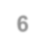 6
Fibroblast
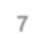 7
The most numerous cells of  connective tissue.
Occur in active and inactive  forms (fibrocyte).
Originate from undifferentiated  mesenchymal cells.


Capable of some movement.


Rarely undergo division.

FGF may influence cell growth  and differentiation.
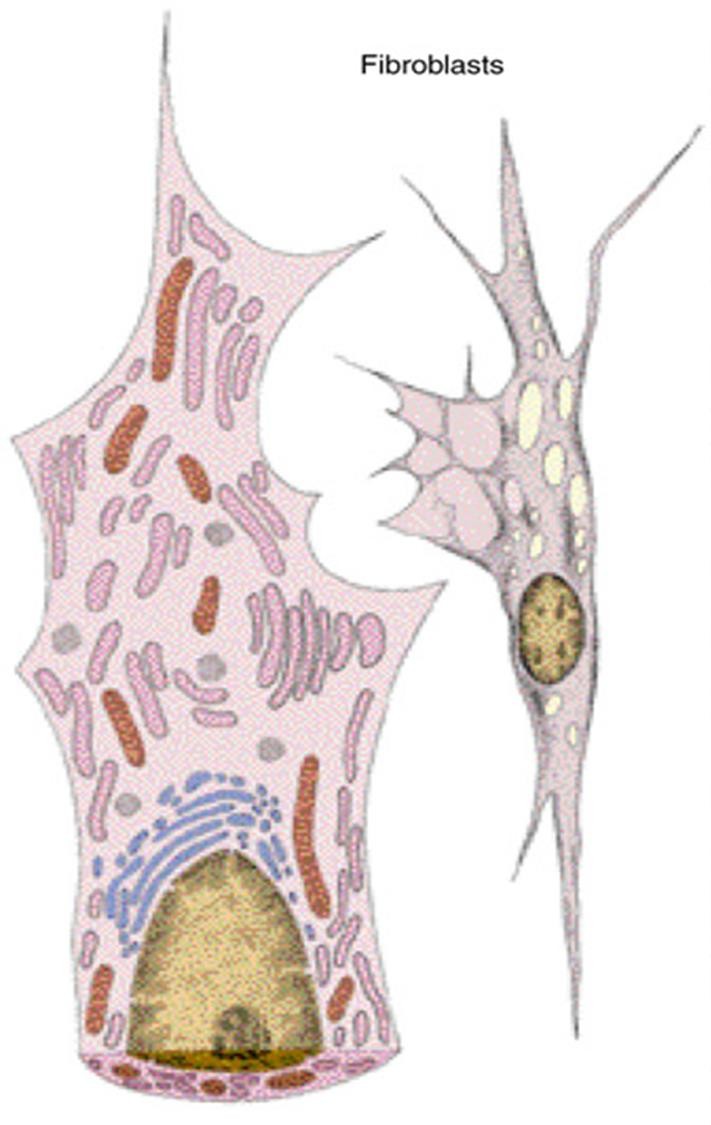 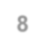 8
Active fibroblasts
Closely associated with collagen bundles.

Elongated, fusiform, and have many processes.

Cytoplasm is pale and difficult to be differentiated from  near by tissue.

Nucleus is large, dark stained and granular.

E.M: prominent Golgi, mitochondria, rER, actin and  myosin.
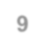 9
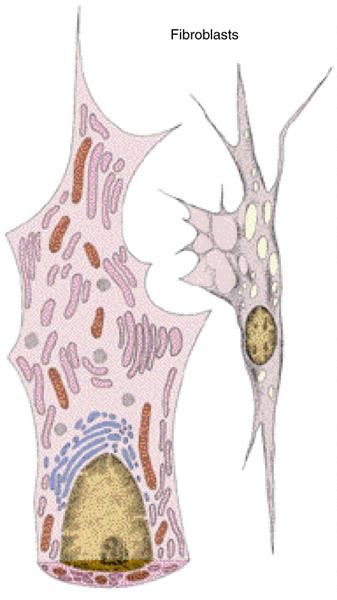 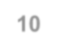 10
Inactive Fibroblast (Fibrocyte)
Smaller and ovoid with acidophylic cytoplasm.
The nucleus is smaller and darker.  Few processes.
E.M: few rER and many ribosomes.
When stimulated, it may revert to fibroblast.
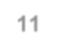 11
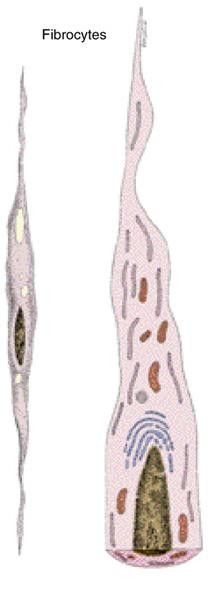 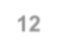 12
Myofibroblast
Has features of both  smooth muscles and  fibroblasts.
Their contraction is  responsible for  wound contraction.
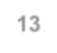 13
Mast Cell
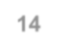 14
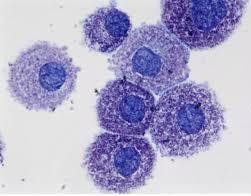 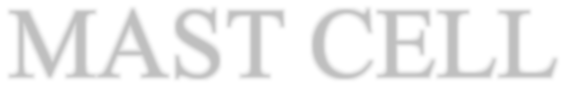 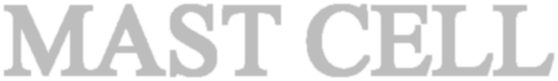 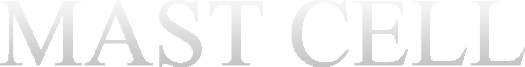 Large cell ~ 20-30 m.
Derived from precursors in the bone marrow.  Nucleus: central ovoid.
Cytoplasm highly granular, metachromatic.  Grnules contain:
Heparin
Histamin
Leukotriens
Eosinophil chemotactic factor.
Neutrophil chemotactic factor.
Platelet activating factor.
Bradykinin.
Thromboxane A2
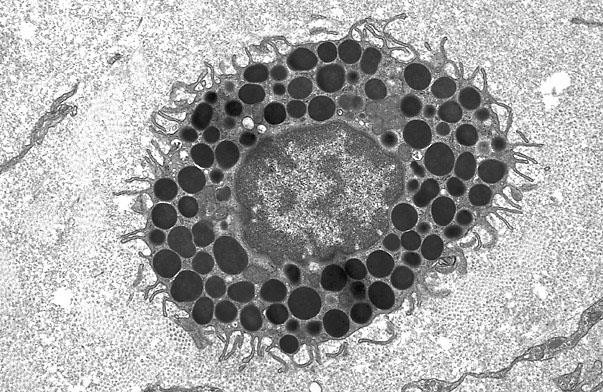 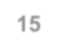 15
Plasma Cell
Derived from B lymphocytes  following exposure to an  antigen.
Present at portal of entry of  organisms and sites of chronic  inflammation.

Life span ~ 2-4 weeks.

Large ovoid cells ~ 20 m.  Nucleus: eccentric with clusters
of heterochromatin⭢ cart-wheel
or clock-face nucleus.
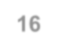 16
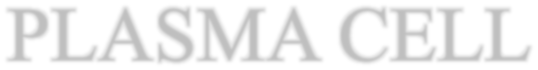 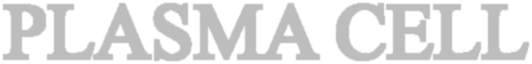 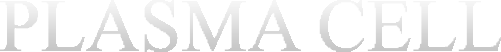 Cytoplasm:
Intensely basophilic.
Well developed  supranuclear Golgi  apparatus (- ve image).
Well developed rER.
Functions: secretion  of specific antibodies.
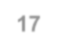 17
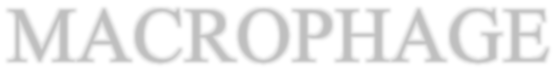 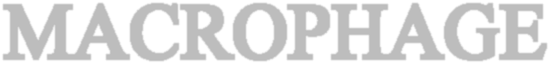 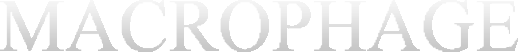 Derived from monocyte.

Large cells ~15-30 m.

Surface shows many projections.

Nucleus: eccentric, ovoid, dark, and
indented (kidney-shaped).
Cytoplasm: basophilic, well developed
Golgi, prominent rER, many lysosomes.

They are part of the MPS.
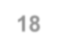 18
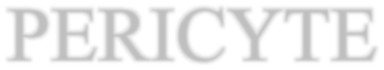 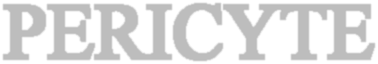 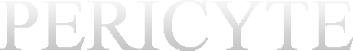 Derived from undifferentiated  mesenchymal cell.
Surrounded by its own basal  lamina.
Commonly seen in the walls  of capillaries and venules.
They may differentiate into  other cells.
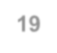 19
Extracellular Matrix
Extracellular Matrix = ground  substance + fibres.
Resists compression and stretching  forces.
The water content allows rapid  exchange of metabolites.
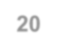 20
Ground Substance
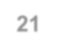 21
Ground Substance
Composed of:
Glycosaminoglycans:
Sulfated: keratan sulfate, chondroitin sulfate,  dermatan sulfate and heparin.
Non-sulfated: hylauronic acid
Proteoglycans:Responsible for the gel state of  the extracellular matrix.
Adhesive glycoproteins: laminin,  chondronectin, osteonectin and fibronectin.
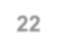 22
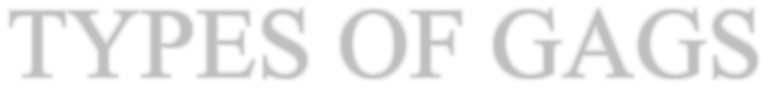 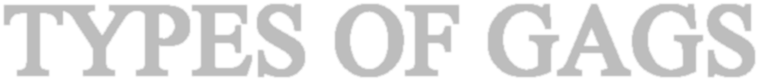 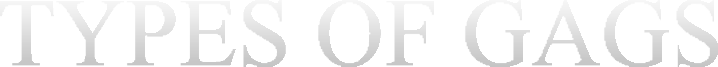 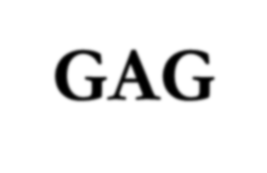 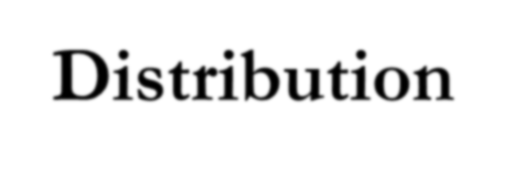 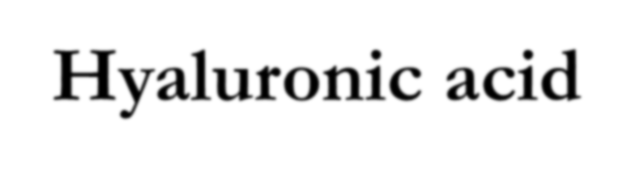 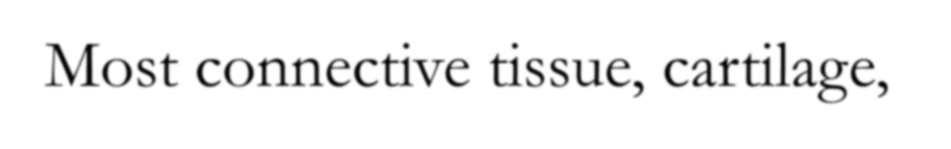 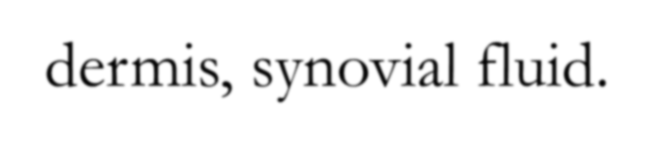 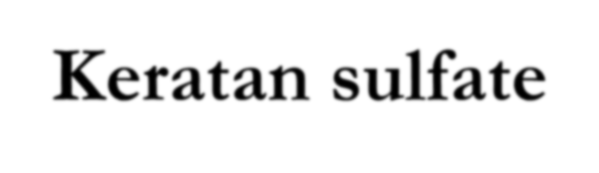 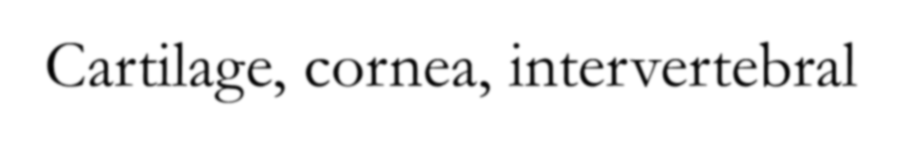 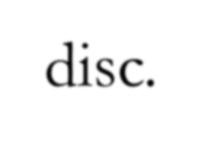 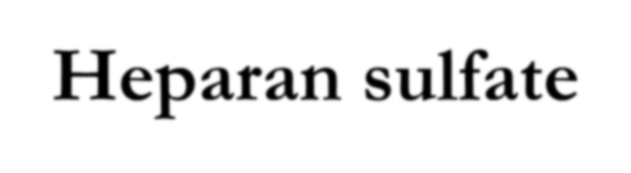 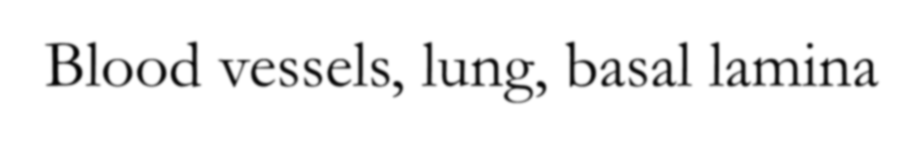 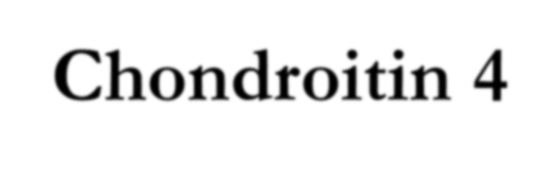 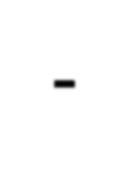 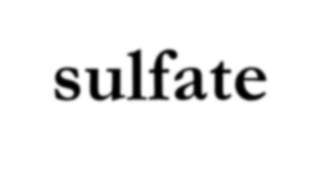 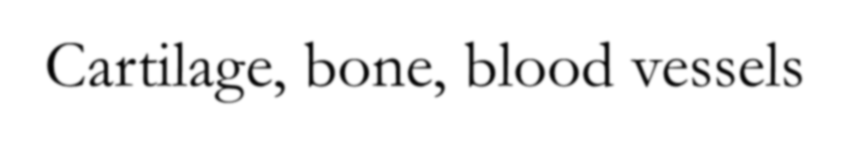 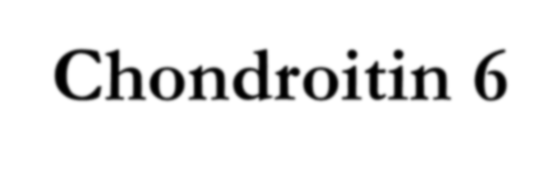 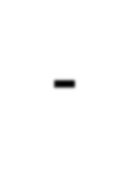 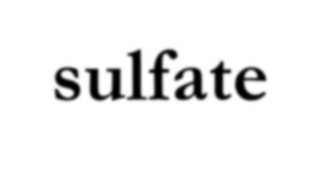 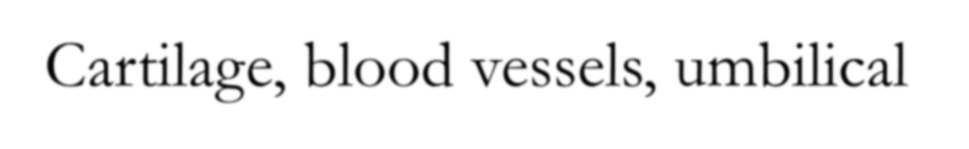 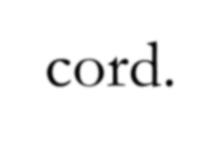 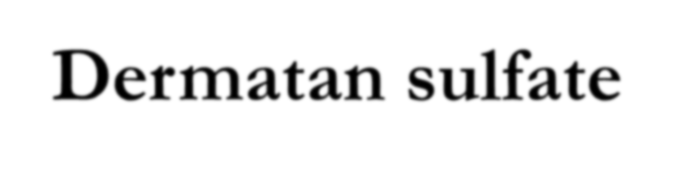 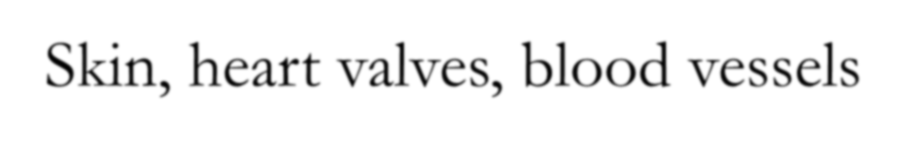 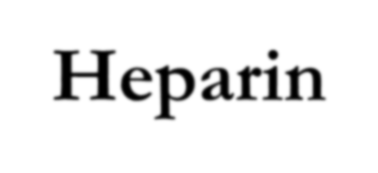 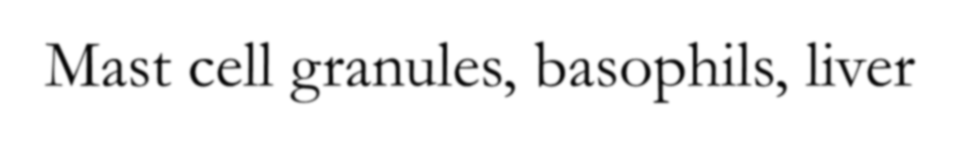 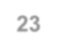 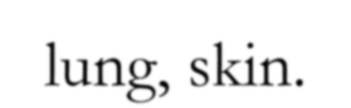 Functions of Proteoglycans
Resistance of compression.
Retardation of movement of microorganisms.  Act as a filter.
Possess binding sites for growth factors.
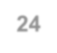 24
Connective  Tissue Fibres
Collagen
Elastic
Reticular
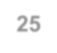 25
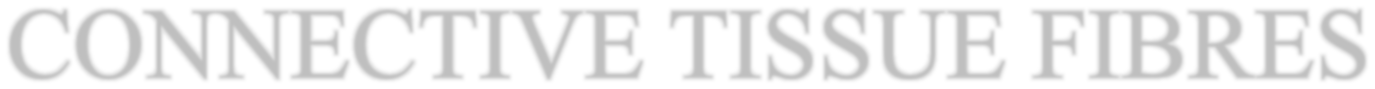 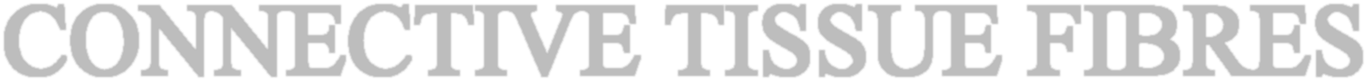 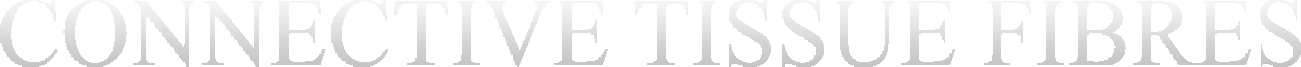 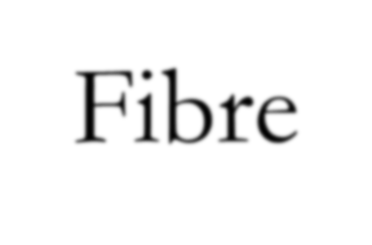 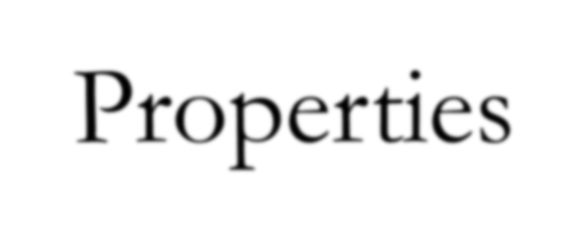 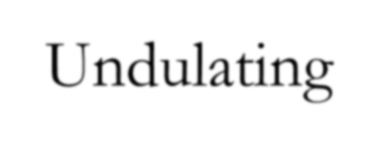 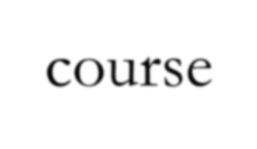 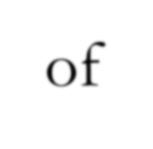 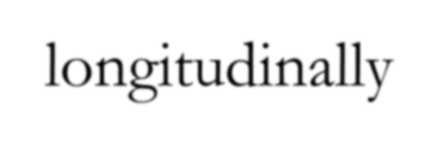 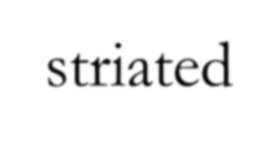 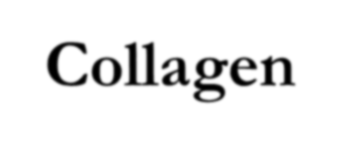 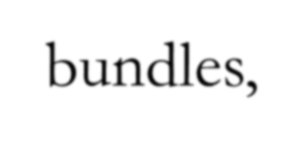 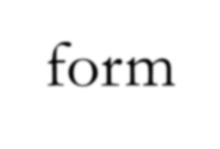 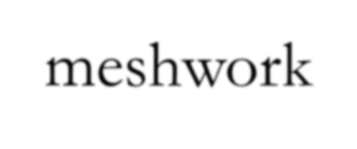 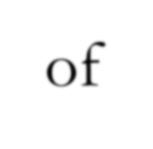 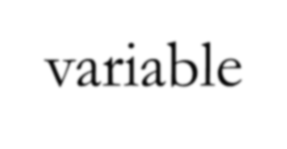 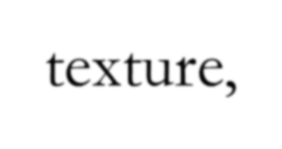 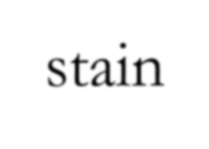 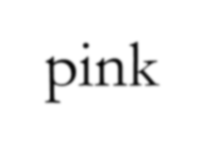 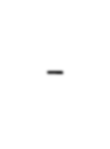 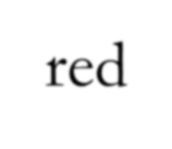 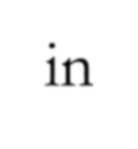 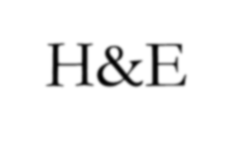 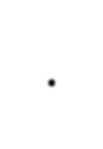 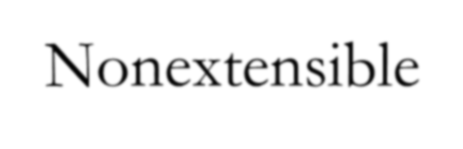 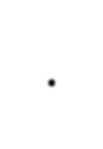 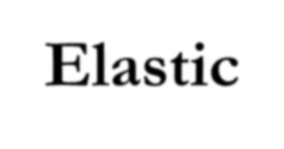 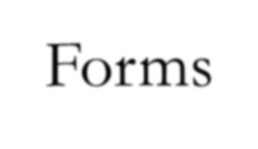 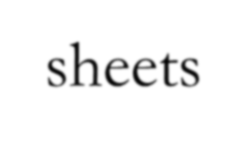 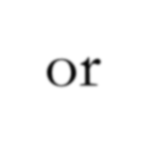 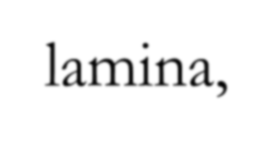 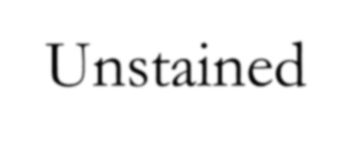 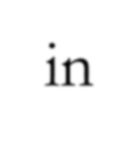 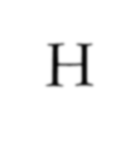 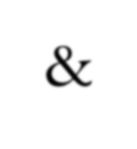 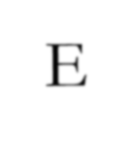 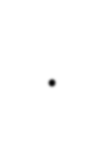 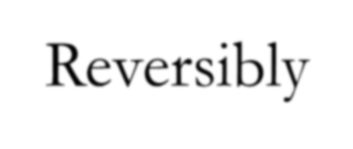 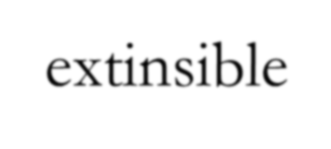 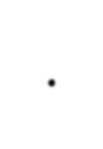 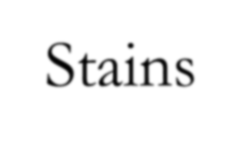 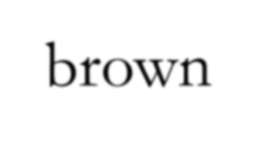 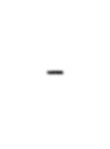 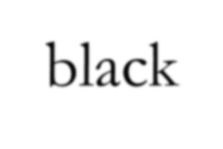 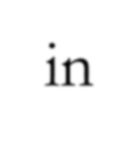 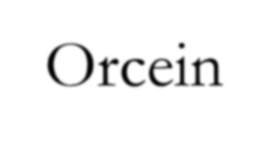 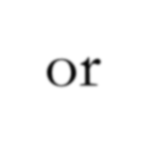 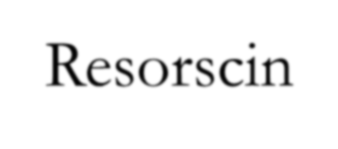 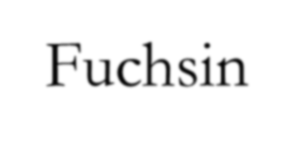 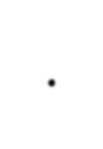 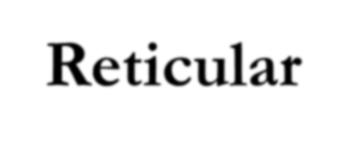 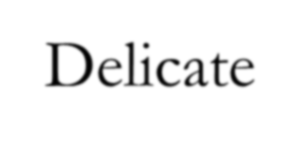 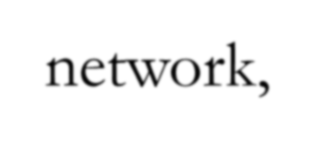 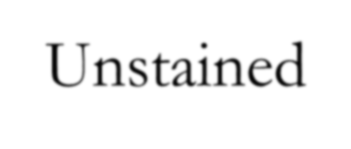 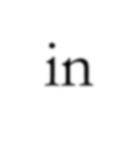 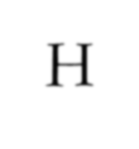 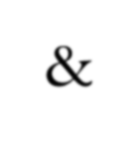 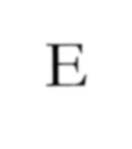 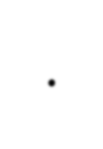 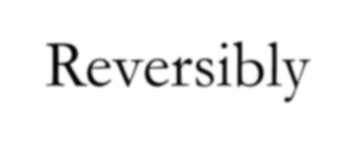 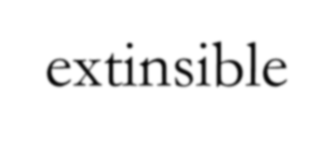 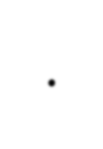 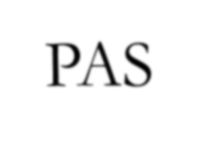 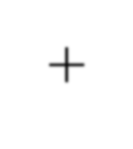 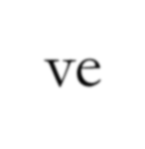 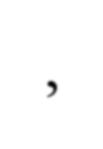 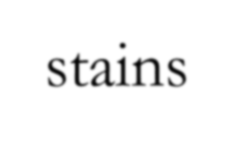 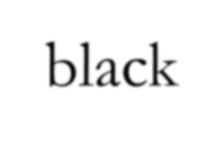 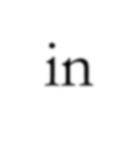 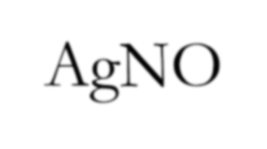 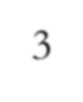 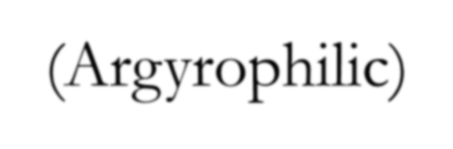 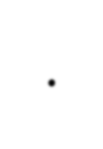 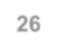 26
Collagen Fibers
Gives the extracellular matrix strength to  resist tensile forces.
Formed of protein collagen (20% of all  proteins of the body).

H & E: long, wavy pink bundles.

E.M: cross banding at 67 nm.
Fibres are formed of aggregation of fibrils.  Fibrils are formed of tropocollagen.
Tropocollagen is formed of 3 helical
polypeptide chains.
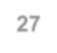 27
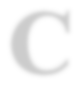 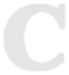 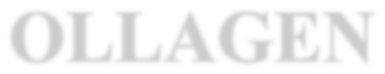 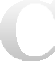 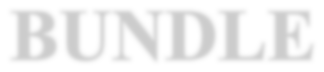 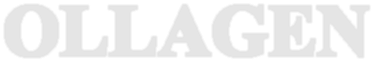 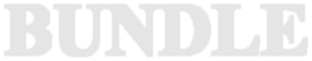 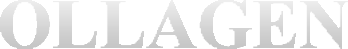 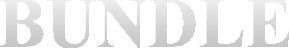 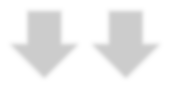 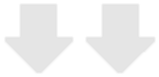 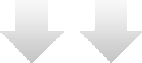 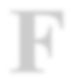 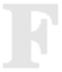 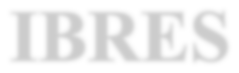 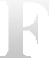 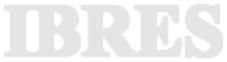 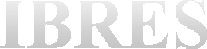 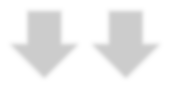 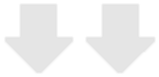 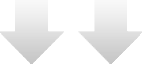 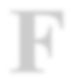 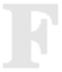 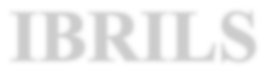 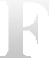 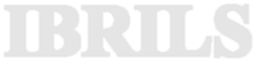 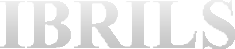 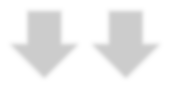 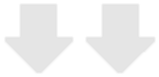 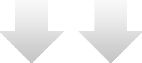 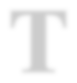 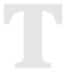 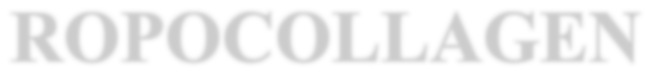 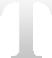 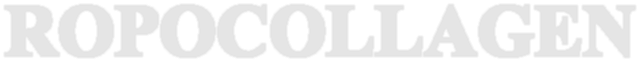 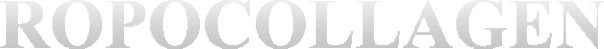 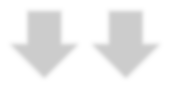 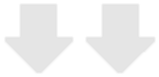 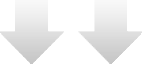 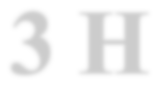 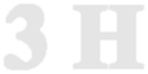 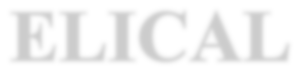 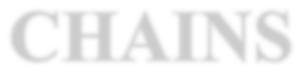 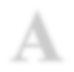 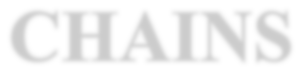 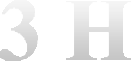 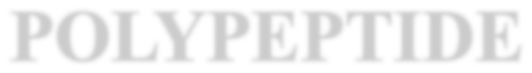 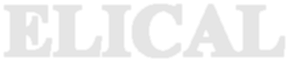 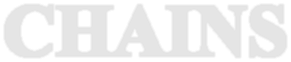 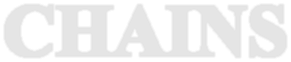 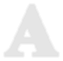 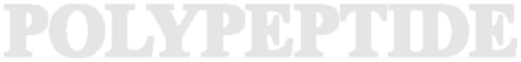 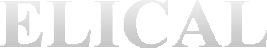 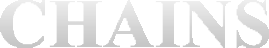 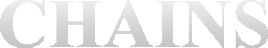 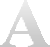 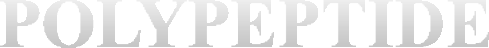 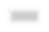 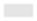 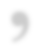 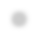 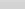 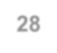 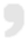 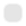 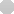 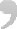 28
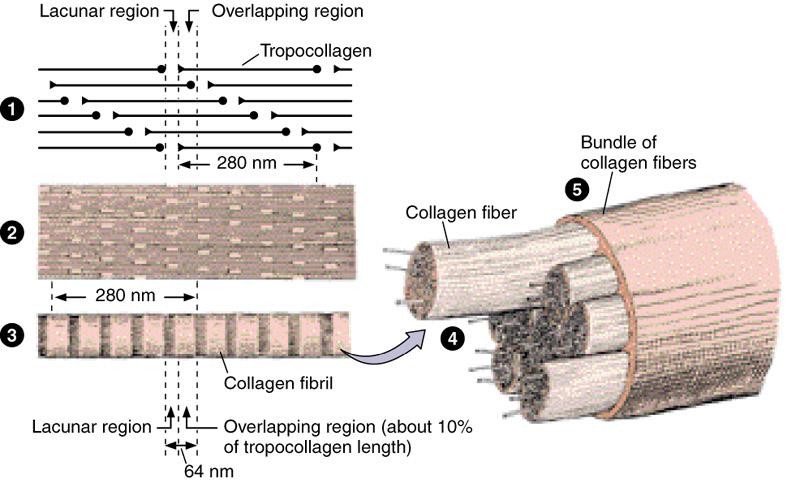 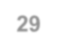 29
α-chains possess 1000 amino acids.
Every 3rd amino acid is glycine.
Other amino acids: proline, hydroxyproline,  hydroxylysine.
The sequence of aminoacids determines  the type of collagen.
There are 16 types of collagen.
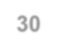 30
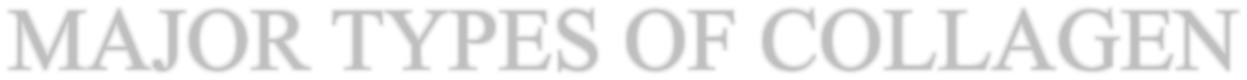 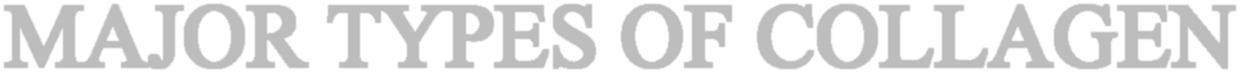 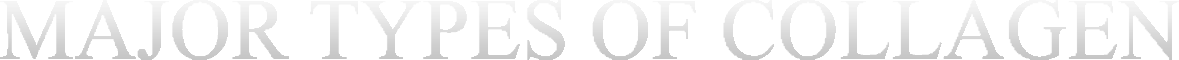 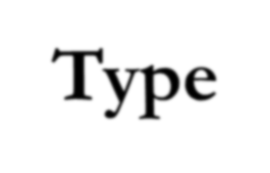 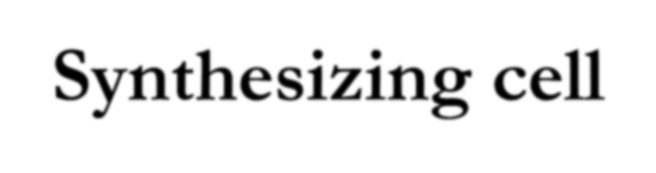 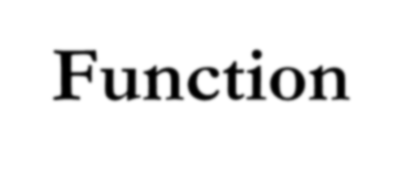 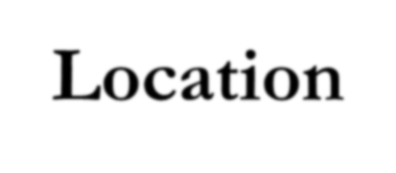 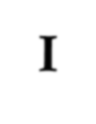 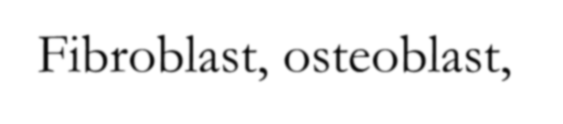 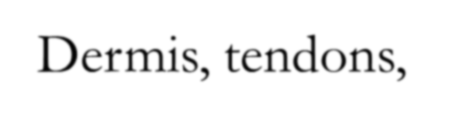 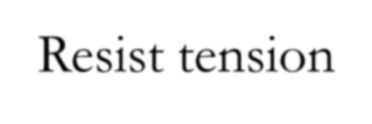 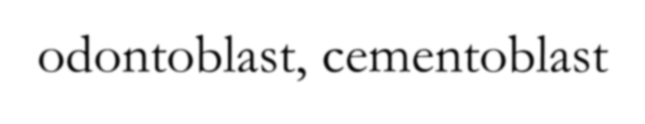 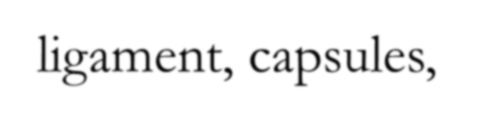 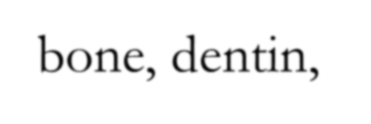 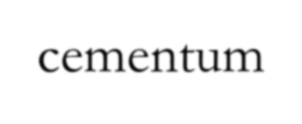 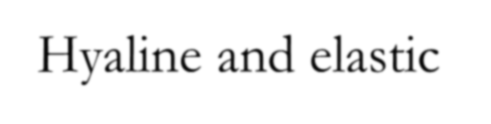 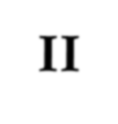 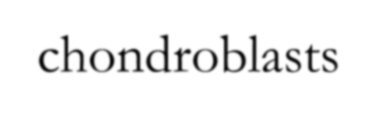 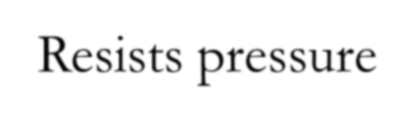 II
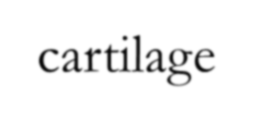 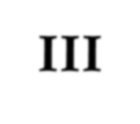 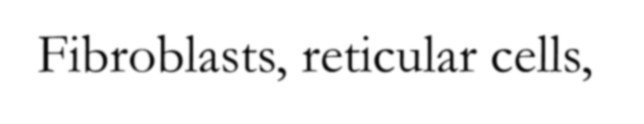 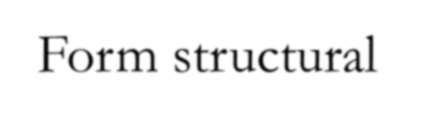 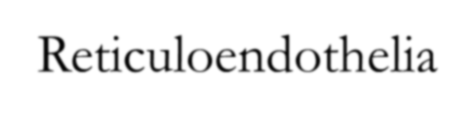 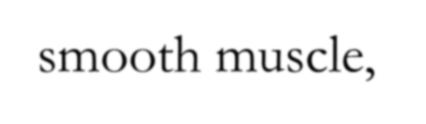 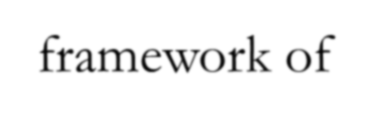 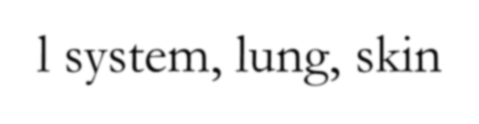 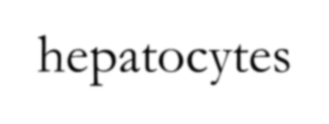 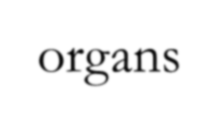 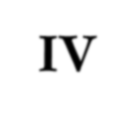 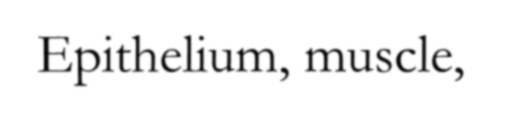 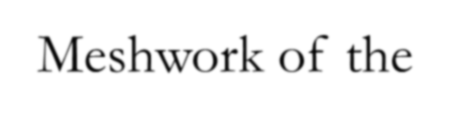 Basal lamina
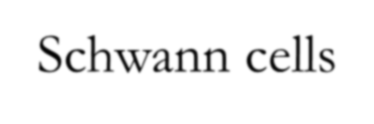 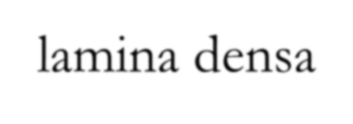 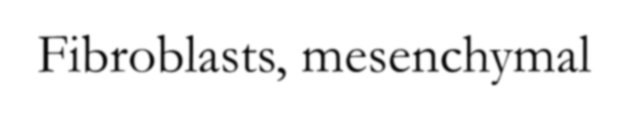 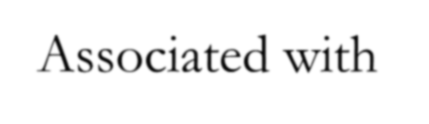 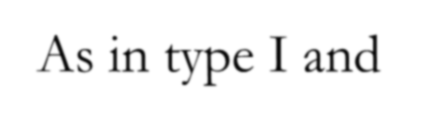 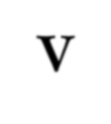 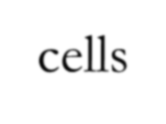 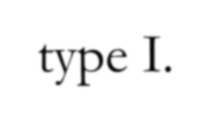 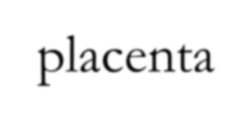 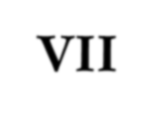 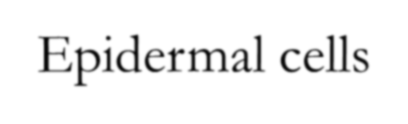 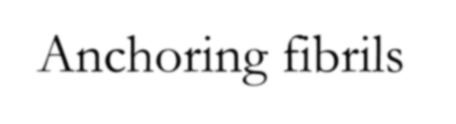 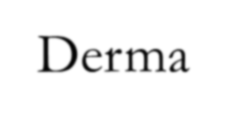 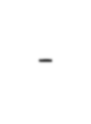 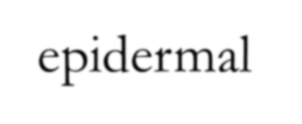 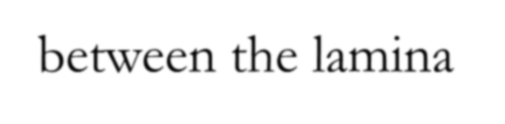 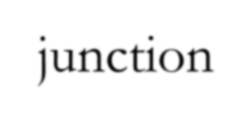 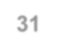 31
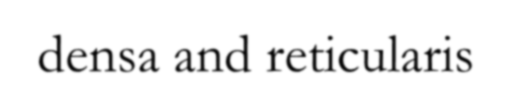 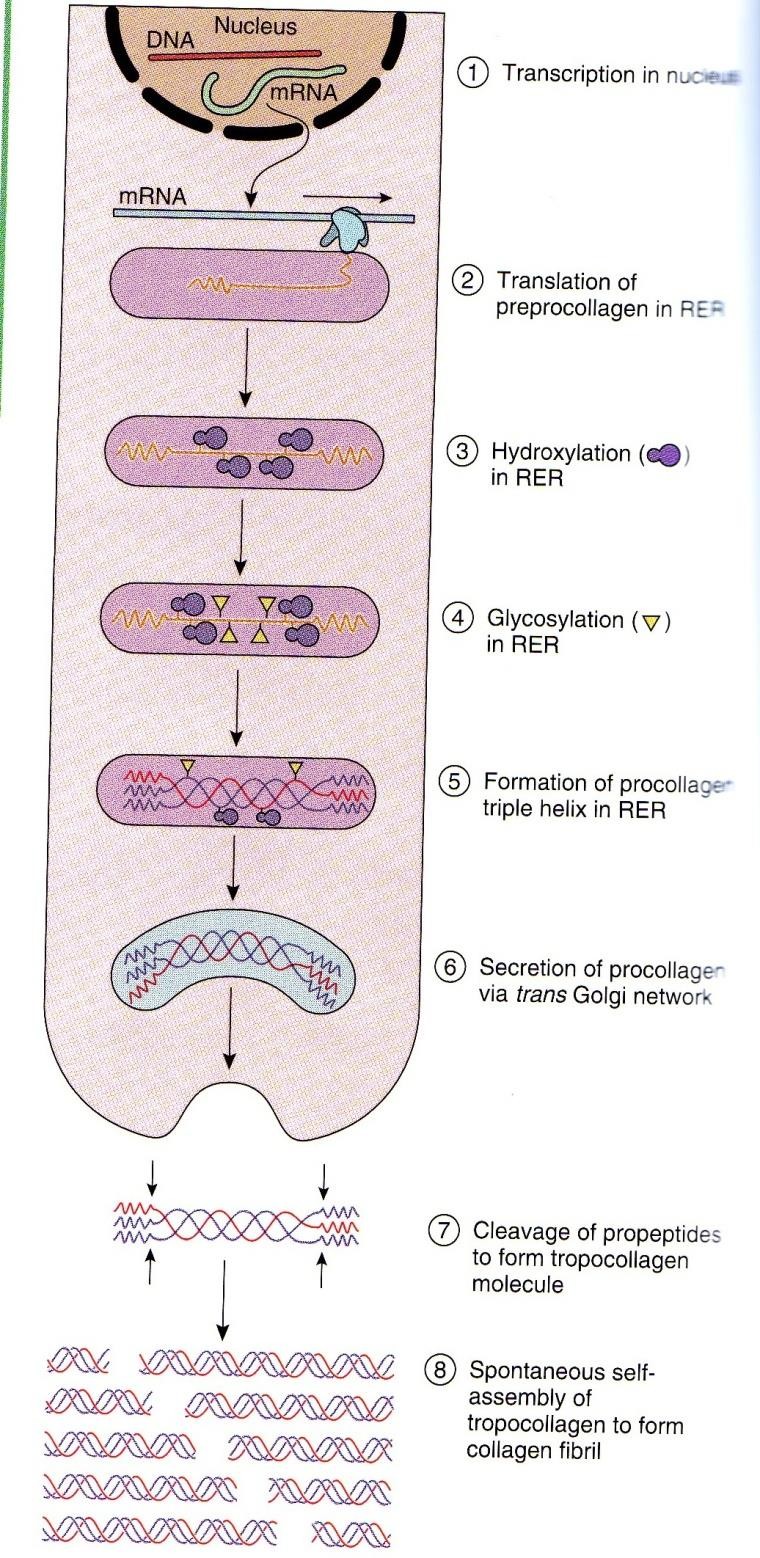 Intracellular
* Transcription (Nucleus).
Translation (rER).
Hydroxylation (rER).
Glycosylation (rER & Golgi).
Formation of the triple helix.
Secretion of procollagen (trans Golgi network  and microtubules).
*** Vit. C is essential
EXTRA CELLULAR

Cleavage and assembly
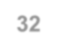 32
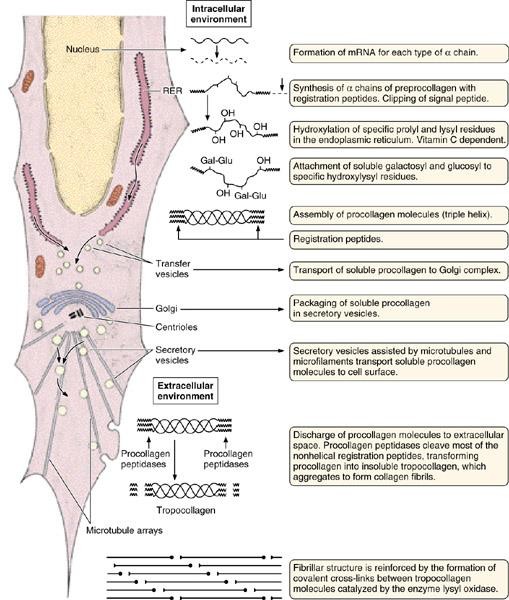 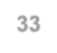 33
Clinical Notes:
Progressive Systemic Sclerosis  Keloid
Vitamin C deficiency (Scurvy)
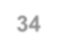 34
ELASTIC FIBERS
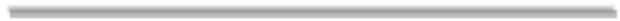 Oxytalan: found in the zonule of the eye and  upper dermis.
Not elastic, highly resistant to pulling forces.
Elaunin: found in deep dermis around sweat  glands
Elastic:
Elasticity is due to elastin.
Elastin = glycine + proline + lysine.
Stability is due to microfibrils (resistant to  boiling).
Digested by pancreatic enzyme elastase
Composed  of:
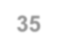 35
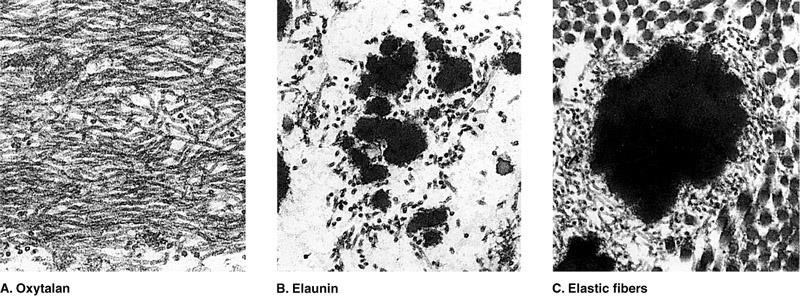 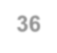 36
RETICULAR FIBRES
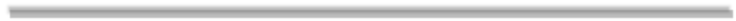 Consist mainly type III collagen.
Short, thin and branching.  Give PAS +ve reaction.

Stain with Silver Nitrate (Argyrophylic).

Found mainly in RES organs, endometrium and around  blood vessels.
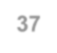 37
Edema
الوذمة
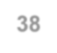 38
Edema = increase in the  intercellular fluid
Arterial:
Venous:
Lymphatic:
Causes:
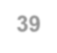 39
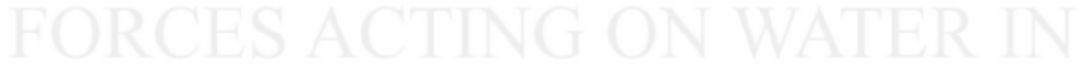 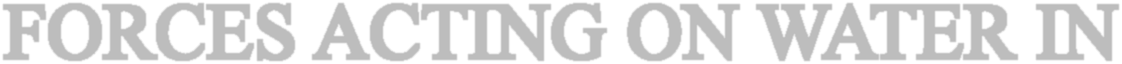 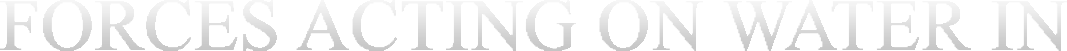 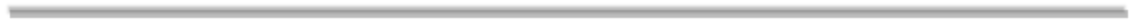 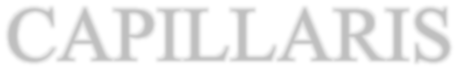 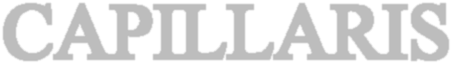 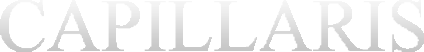 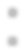 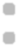 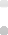 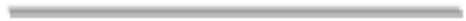 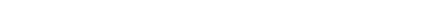 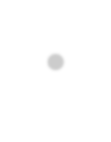 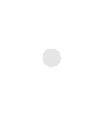 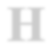 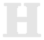 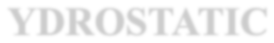 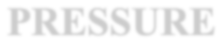 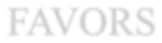 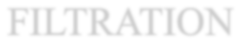 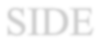 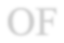 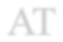 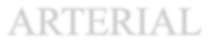 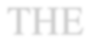 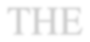 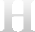 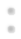 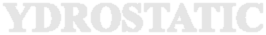 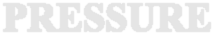 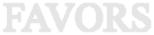 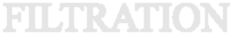 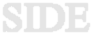 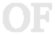 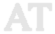 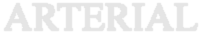 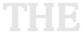 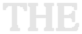 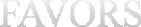 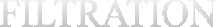 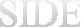 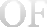 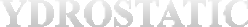 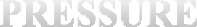 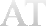 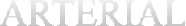 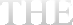 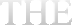 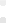 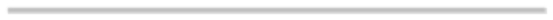 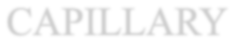 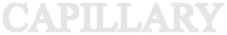 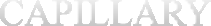 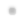 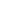 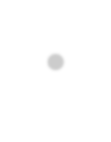 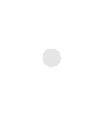 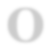 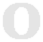 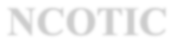 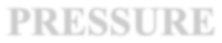 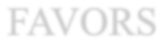 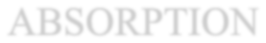 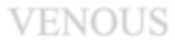 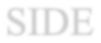 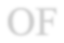 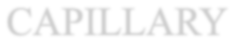 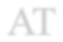 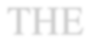 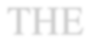 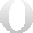 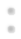 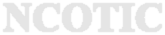 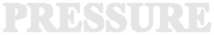 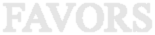 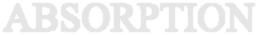 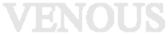 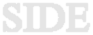 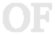 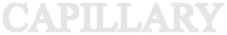 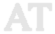 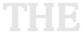 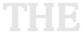 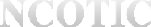 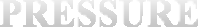 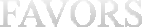 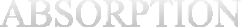 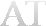 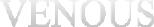 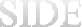 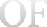 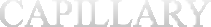 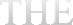 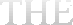 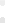 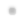 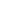 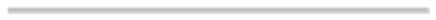 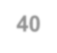 40
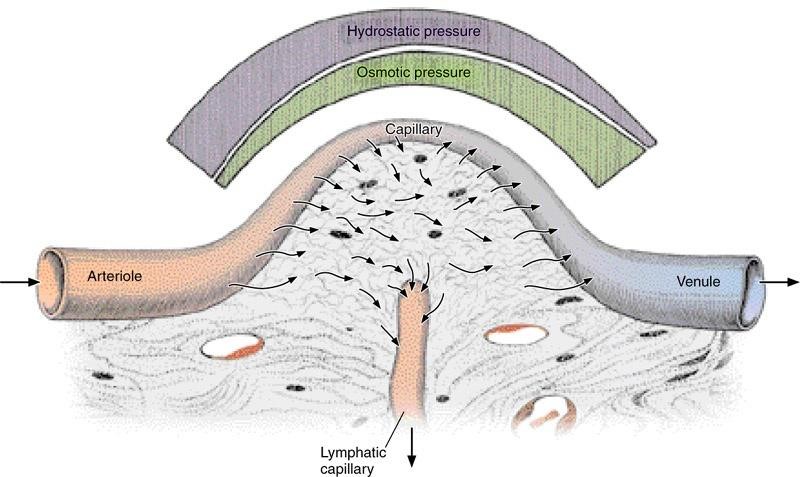 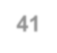 41
Classification of Connective Tissue
•
•
•
•
•
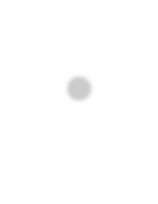 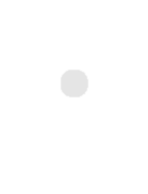 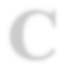 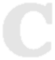 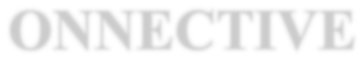 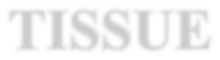 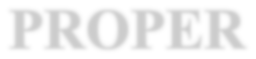 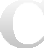 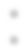 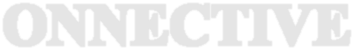 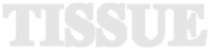 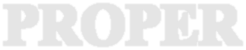 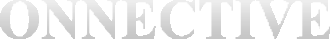 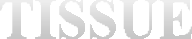 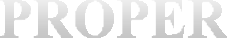 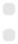 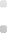 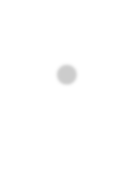 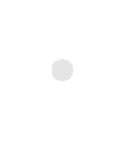 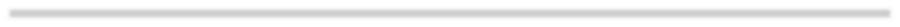 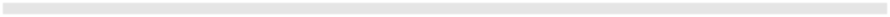 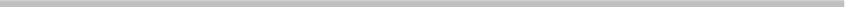 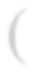 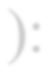 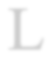 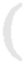 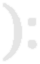 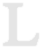 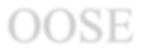 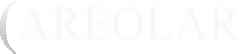 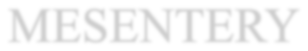 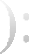 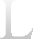 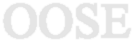 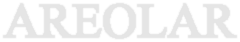 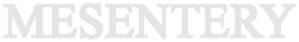 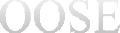 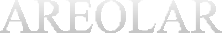 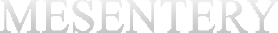 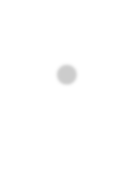 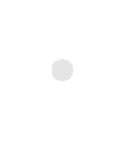 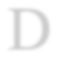 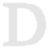 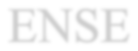 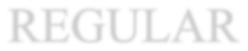 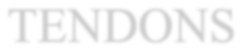 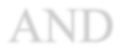 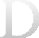 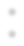 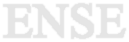 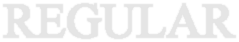 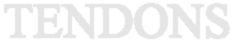 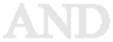 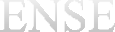 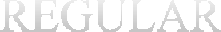 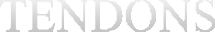 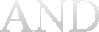 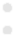 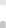 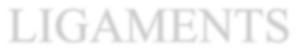 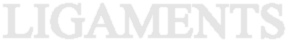 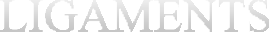 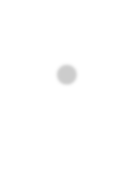 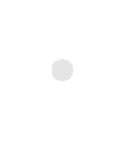 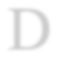 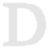 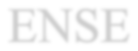 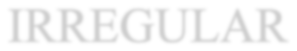 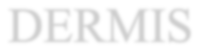 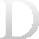 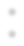 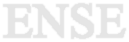 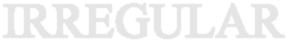 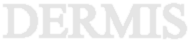 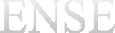 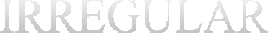 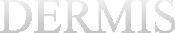 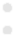 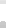 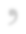 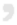 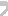 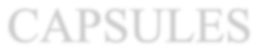 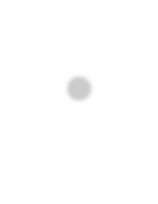 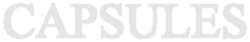 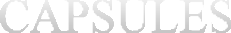 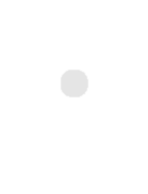 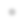 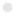 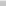 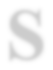 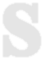 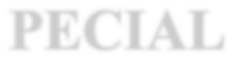 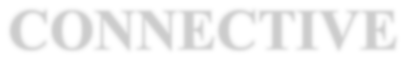 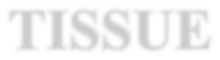 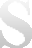 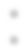 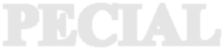 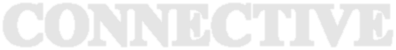 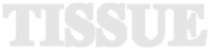 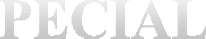 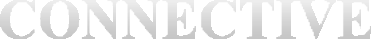 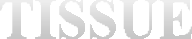 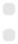 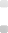 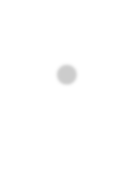 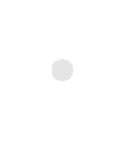 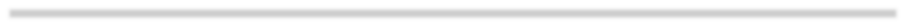 •
•
•
•
•
•
•
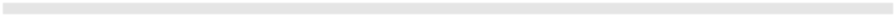 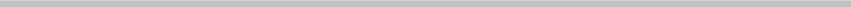 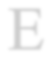 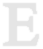 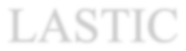 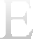 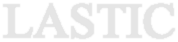 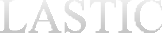 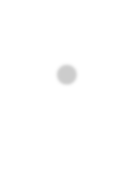 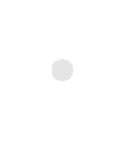 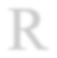 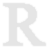 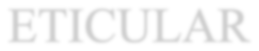 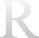 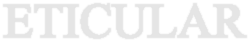 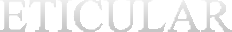 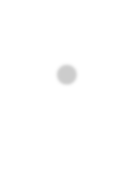 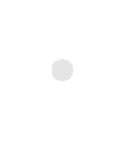 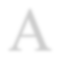 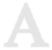 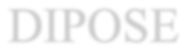 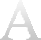 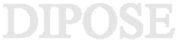 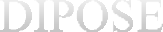 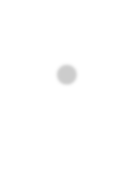 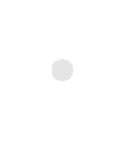 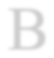 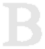 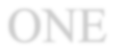 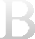 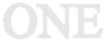 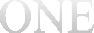 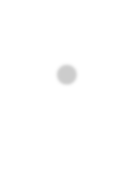 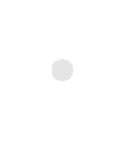 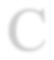 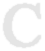 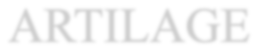 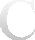 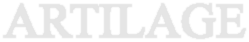 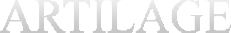 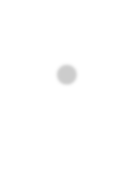 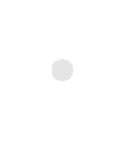 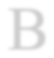 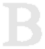 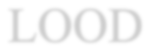 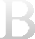 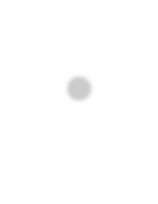 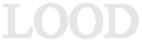 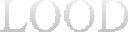 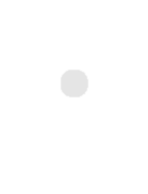 •
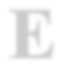 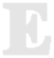 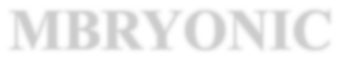 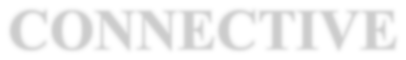 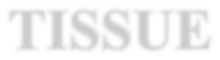 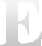 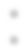 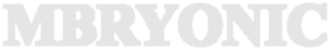 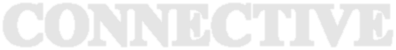 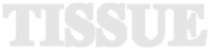 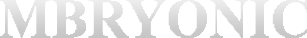 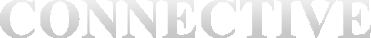 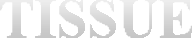 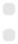 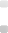 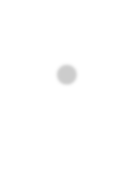 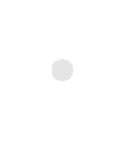 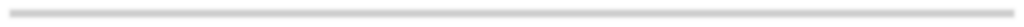 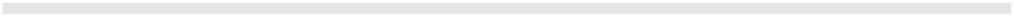 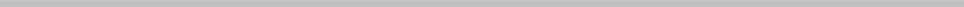 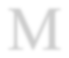 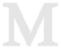 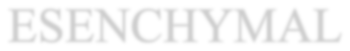 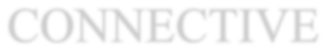 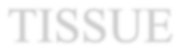 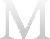 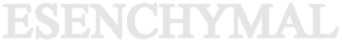 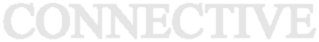 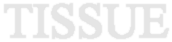 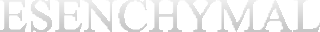 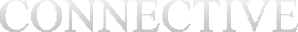 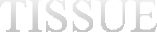 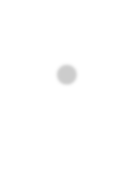 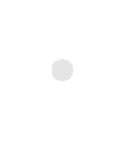 •
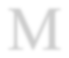 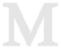 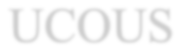 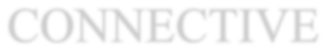 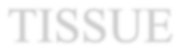 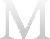 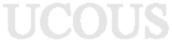 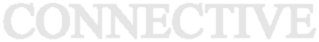 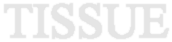 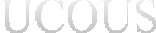 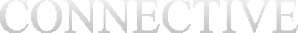 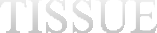 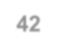 42
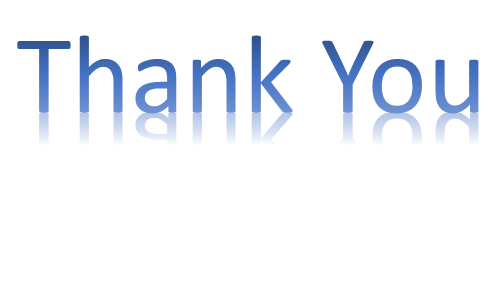